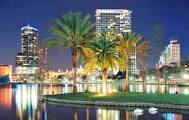 IEEE 802.21Session #83 Orlando, Florida, USAWG Closing Plenary
Subir Das
sdas at vencorelabs dot com
Subir Das, Chair 802.21 WG
Meeting Updates
Working Group Update
Teleconferences
Motions  
Future Locations
Slide 2
Subir Das, Chair, IEEE 802.21
WG Update
Discussed the ISO/IEC JTC1/SC6  progress and submission of draft  IEEE 802.21-2017/Cor1 –D02 
Report on ISO IEC JTC1/SC6 October/November, 2017 Meeting
https://mentor.ieee.org/802.21/dcn/17/21-17-0056-00-0000-report-on-iso-iec-jtc-1-sc-6-meeting.ppt
Presentation on  P3079 activities 
https://mentor.ieee.org/802.21/dcn/17/21-17-0055-00-0000-introducing-for-virtual-reality.docx
https://mentor.ieee.org/802.21/dcn/17/21-17-0058-00-0000-understanding-the-differences-between-mr-vr.pptx
https://mentor.ieee.org/802.21/dcn/17/21-17-0059-02-0000-standards-and-requirements-for-wireless-vr.ppt
https://mentor.ieee.org/802.21/dcn/17/21-17-0054-04-SAUC-white-paper-for-use-cases-and-network-requirements-for-enabling-hmd-based-3d-content-motion-sickness-reducing-technology.docx
https://mentor.ieee.org/802.21/dcn/17/21-17-0054-05-SAUC-white-paper-for-use-cases-and-network-requirements-for-enabling-hmd-based-3d-content-motion-sickness-reducing-technology.docx
Slide 3
Subir Das, Chair, IEEE 802.21
Teleconferences
Dec 01, 2017, 7-8 am, US EST 
Dec 04, 2017, 7-8 am, US EST 
Dec 19, 2017, 7-8 am, US EST
Slide 4
Subir Das, Chair, IEEE 802.21
WG Motions
5
P802.21 WG Motion
Move to authorize the P802.21 WG Chair to submit Draft IEEE 802.21-2017/Cor1  -D02 to ISO/IEC JTC1 SC6 for information under the PSDO agreement.


Move:  Yoshikazu Hanatani 
Second: Tomoki Takazoe

For:  06
Against: 00
Abstain: 00

Motion  Passes
Slide 6
Subir Das, Chair, IEEE 802.21
Motion: Circulation of Draft under PSDO agreement
Future Sessions
Slide 8
Subir Das, Chair, IEEE 802.21
January Interim Meeting Logistics
IEEE 802 Wireless Interim Meeting, January , 2018, Irvine, California, USA
Event Registration and Information: http://802world.org/wireless/ 
Registration Fees & early Deadlines  
Before 6:00 PM Pacific Time, Friday, December 08, 2017 
$US 650.00 for attendees staying at the Hotel Irvine (3 Night Minimum)
$US 950.00 for all others (including local attendees not staying at the group hotel)
For Standard and Late registration, visit http://802world.org/wireless/ 
Refund Deadlines
Full Refund: 6:00 PM Pacific Time Friday, December 08, 2017
$US 150.00 Cancellation Fee: 6:00 PM Pacific Time September 1, 2017
No Refund: After 6:00 PM Pacific Time Friday December 19, 2017
Hotel: Hotel Irvine, 17900 Jamboree Road, Irvine, CA 92614, USA, 
IEEE 802 RATE: 
$US 179.00/Night (plus applicable taxes)*; Group rate deadline December 15, 2017, 5:00P, PST
Single/Double Occupancy Run of House Rooms, Internet access included. 
Group rate deadline: December 15, 2017, 5:00P, PST
Subir Das, Chair 802.21 WG
Future Sessions – 2018
January 15-20, 2018, Hotel Irvine,  Los Angeles, CA, USA
Co-located with all 802 groups 
Plenary: March 04-09, 2018, Hyatt Regency O’Hare, Rosemont, Illinois, USA 
Co-located with all 802 groups
Interim:  May 06-11, 2018, Mariott, Warsaw (TBC), Poland 
Co-located with all wireless groups 
Plenary:  July 8-13, 2018, Manchester Grand Hyatt, San Diego, CA, USA 
Co-located with all 802 groups
Interim: September 09-14,  2018, Hilton Waikoloa Village, Kona, HI, USA, 802 Wireless Interim Session.
Co-located with  all 802 wireless groups 
Plenary: November 11-16, 2017, Marriott Marquis Queen’s Park, Bangkok, Thailand 
Co-located with all 802 groups
Subir Das, Chair 802.21 WG